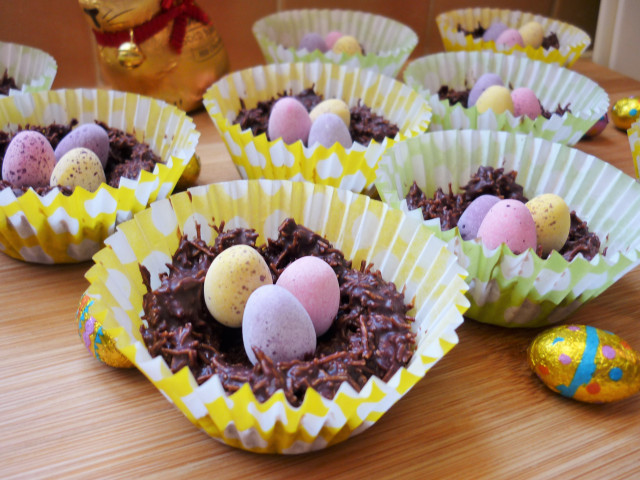 Shredded Wheat Chocolate Nests
By Marva
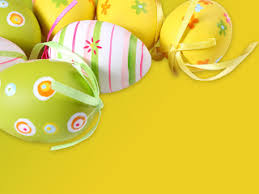 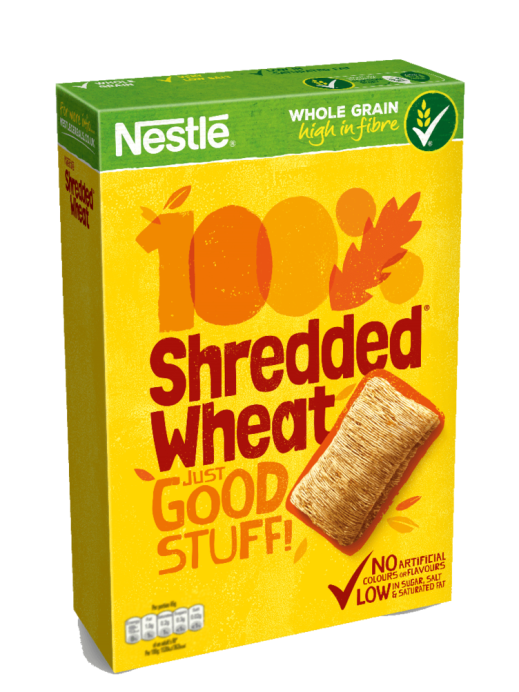 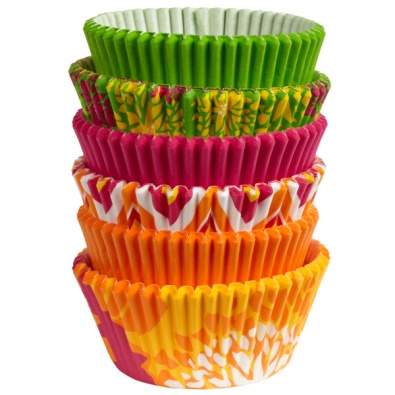 Ingredients

Paper cup cases

5 Shredded Wheat 

400g milk chocolate

4tbsp honey

1 x 100g bag of Mini Eggs
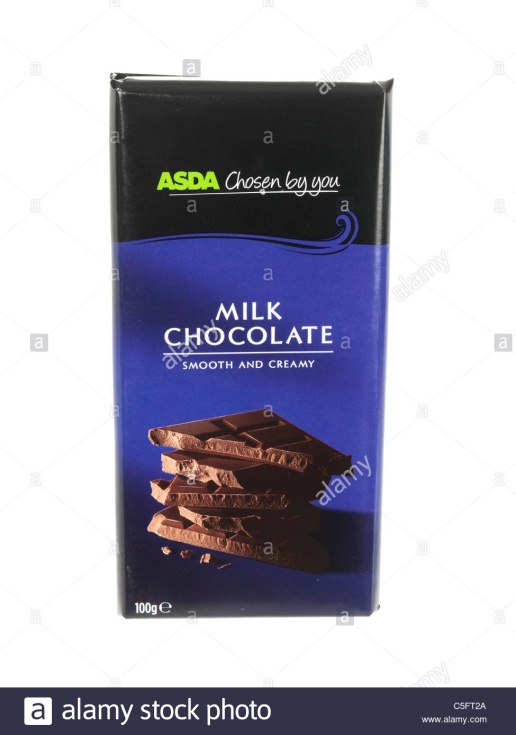 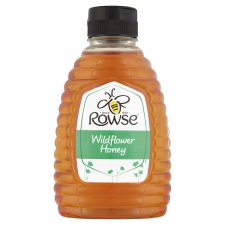 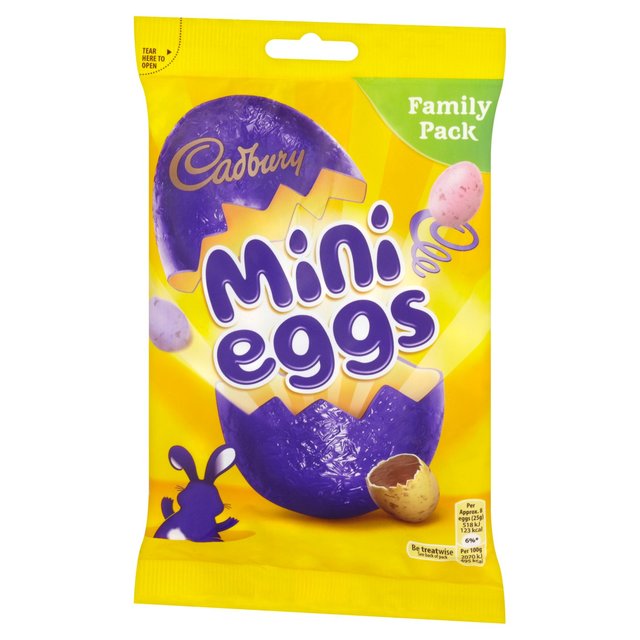 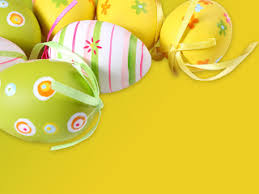 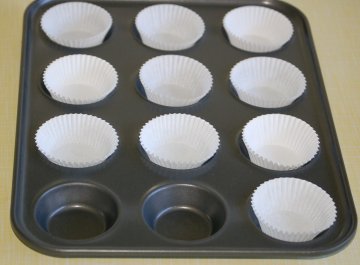 Place the paper baking cases into the hollows of the baking tray.
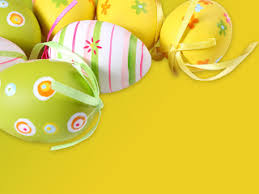 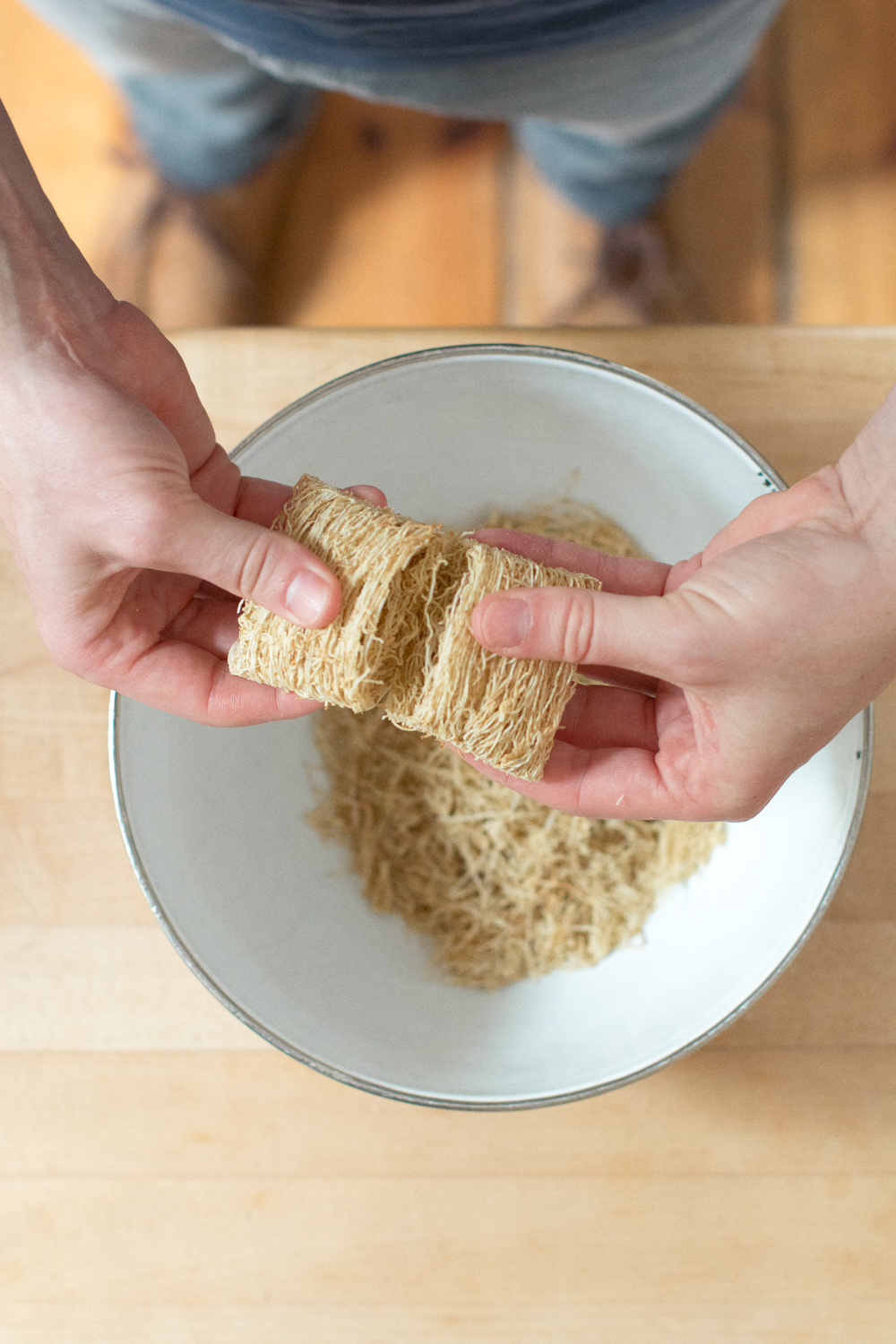 Gently pull apart the shredded 
wheat bars .
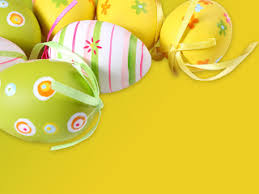 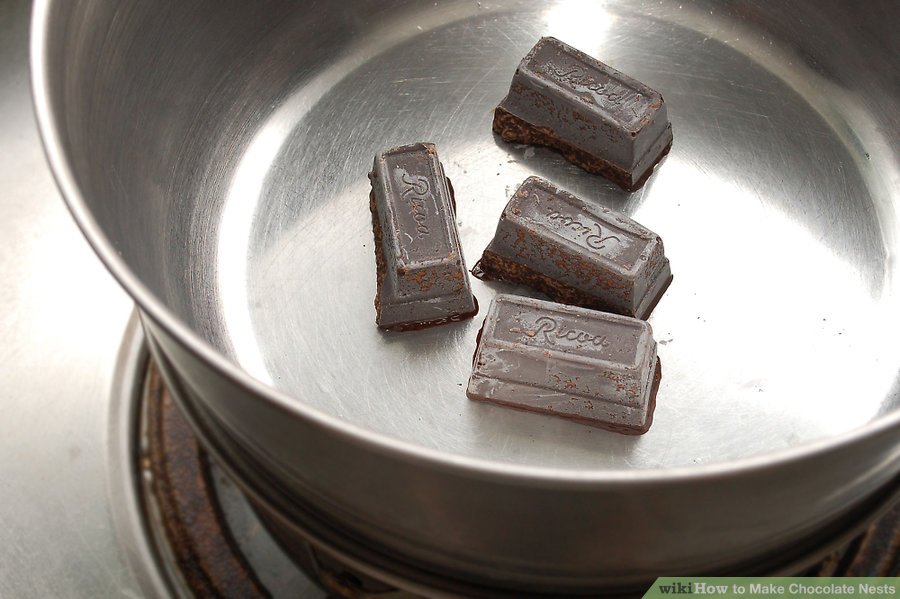 Break the chocolate into pieces and place these into a large bowl.
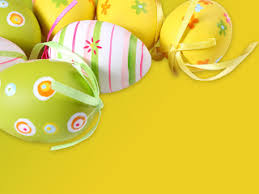 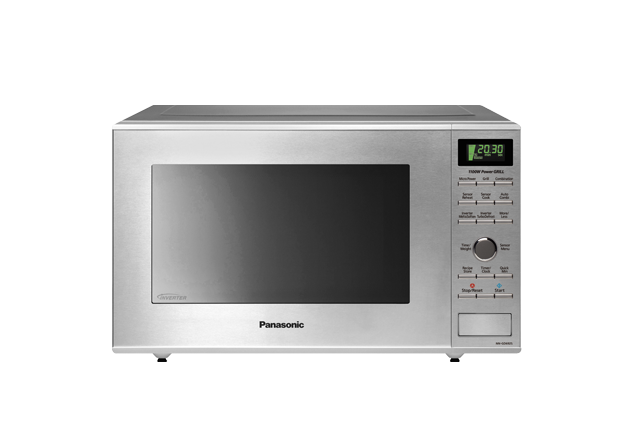 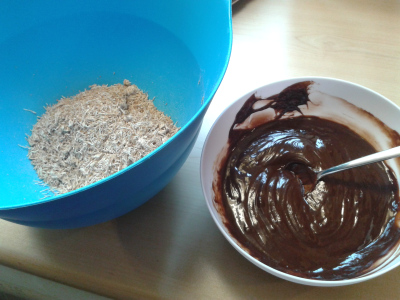 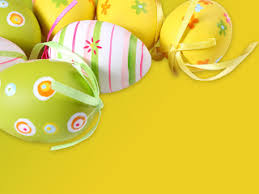 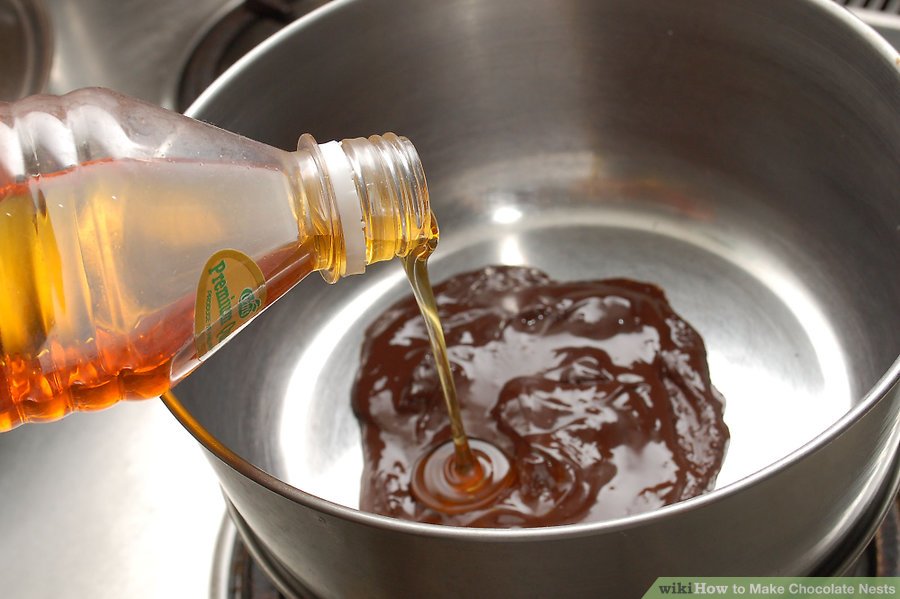 Add the honey.
[Speaker Notes: Dip a tablespoon into hot water to warm it up]
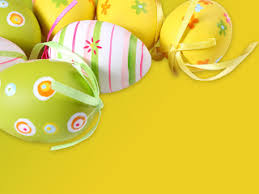 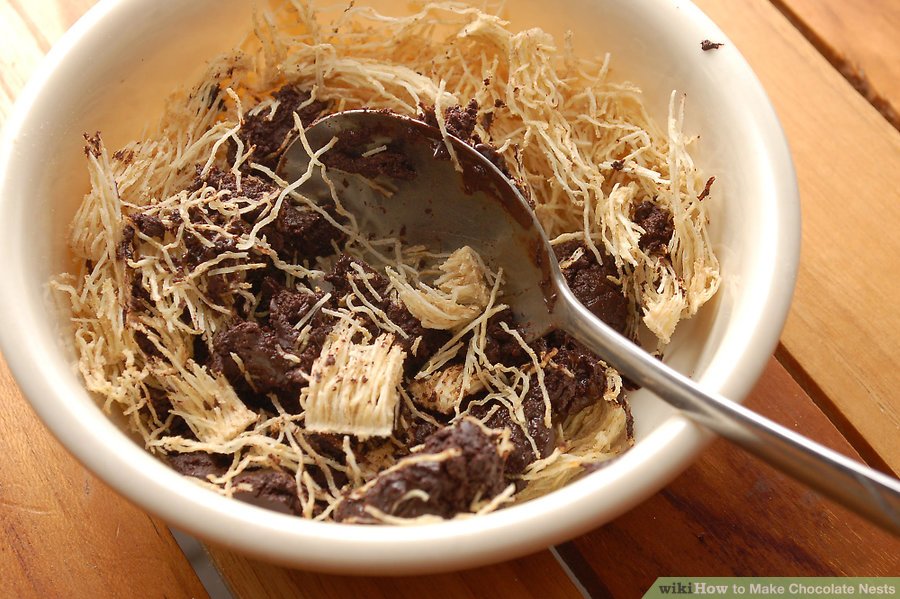 Add the shredded wheat to the melted chocolate. 
Gently stirring them until they are covered with the chocolate.
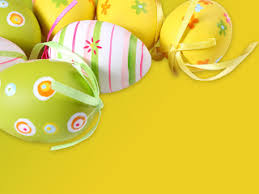 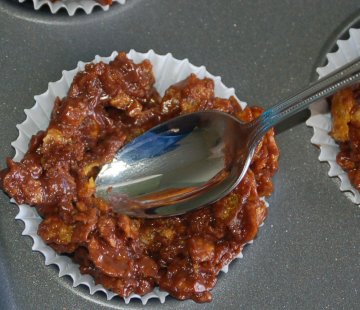 Put the mixture into each of the paper baking cases, making a small hollow in the centre of each nest with the back of a teaspoon.
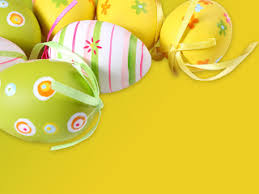 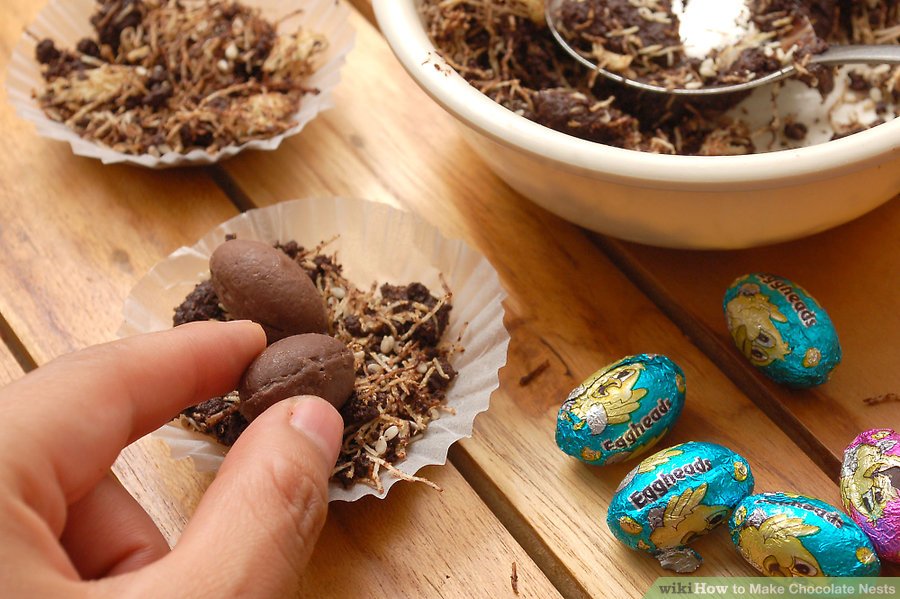 Place a few eggs in each nest.
Leave to set.
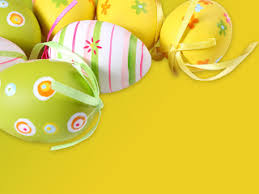 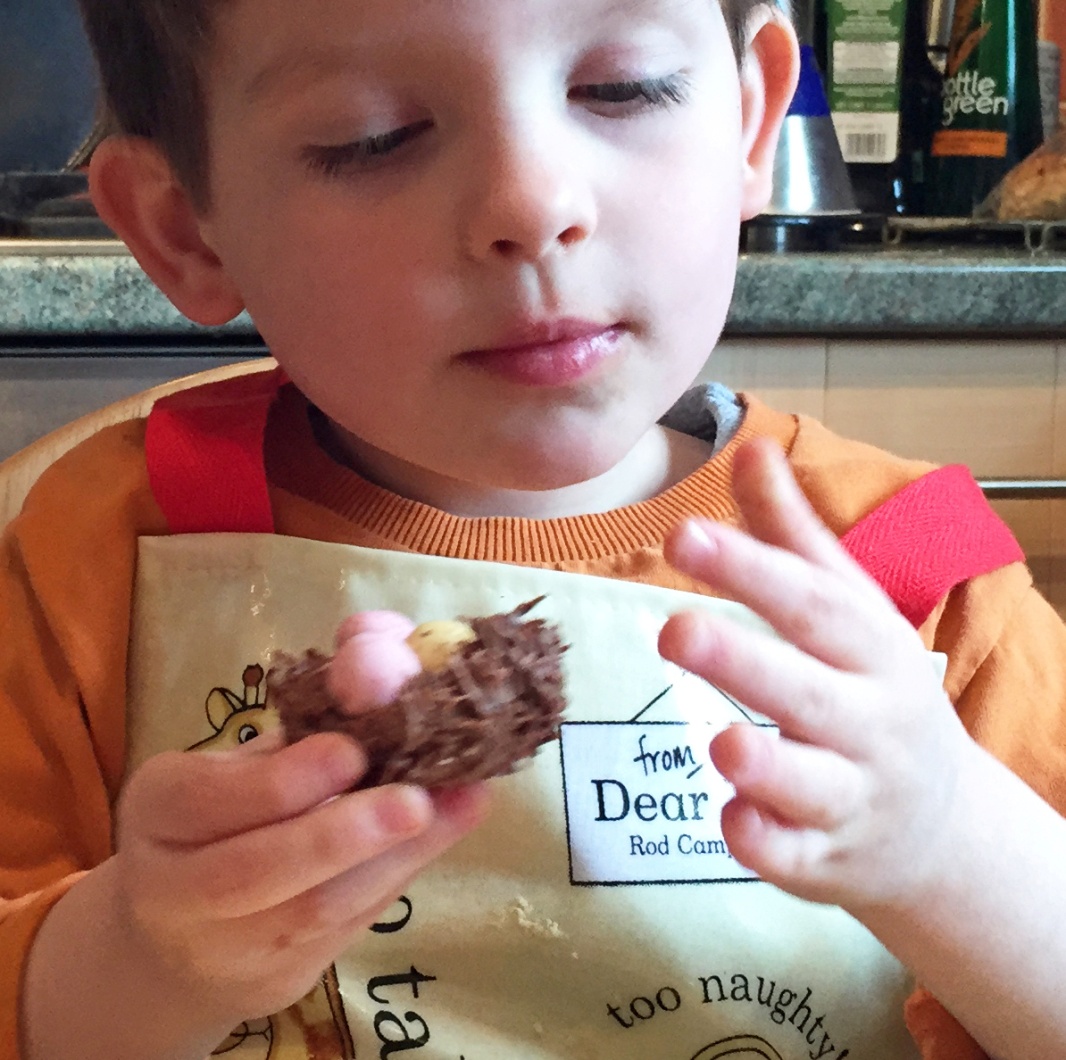 Enjoy!